Plantenfysiologie
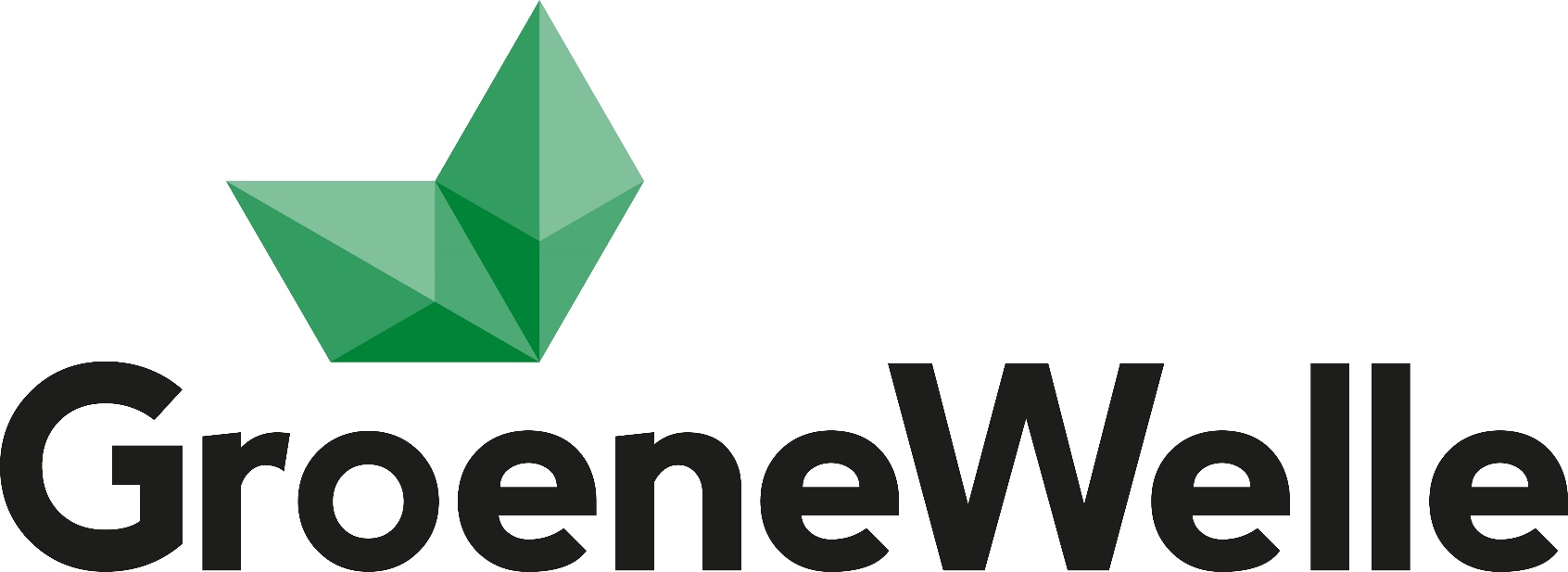 Bloemen
Geslachtelijke vrtpl
Voortplanting
				ongeslachtelijke vrtpl
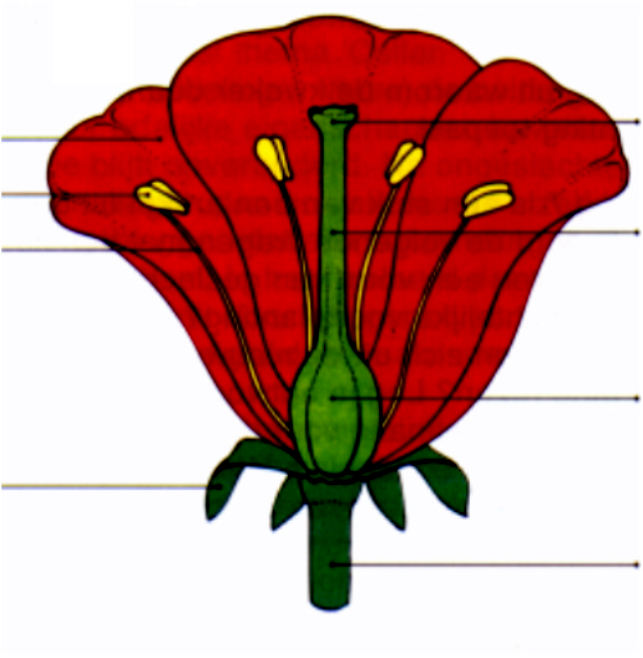 stempel
kroonblad
helmknop
stijl
meeldraad
helmdraad
Stamper
vruchtbeginsel
kelkblad
bloemsteel
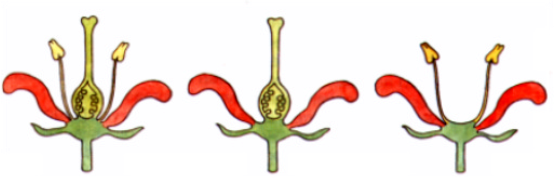 Tweeslachtig
plant
Vrouwelijke
 plant
Mannelijke plant
Éénhuizig : man en vrouw wonen in één huis
		Bloemen zijn tweeslachtig




		Bloemen zijn éénslachtig



Tweehuizig man woont in een huis en vrouw woont in een huis
Bloemen zijn altijd éénslachtig
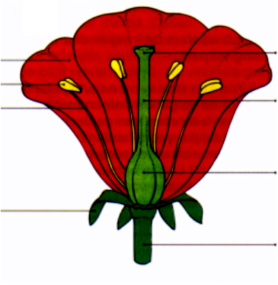 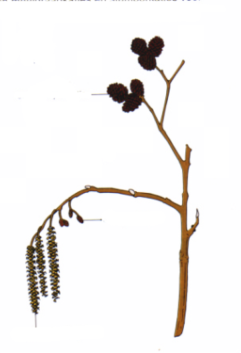 zelfbestuiving
kruisbestuiving
zelfbestuiving
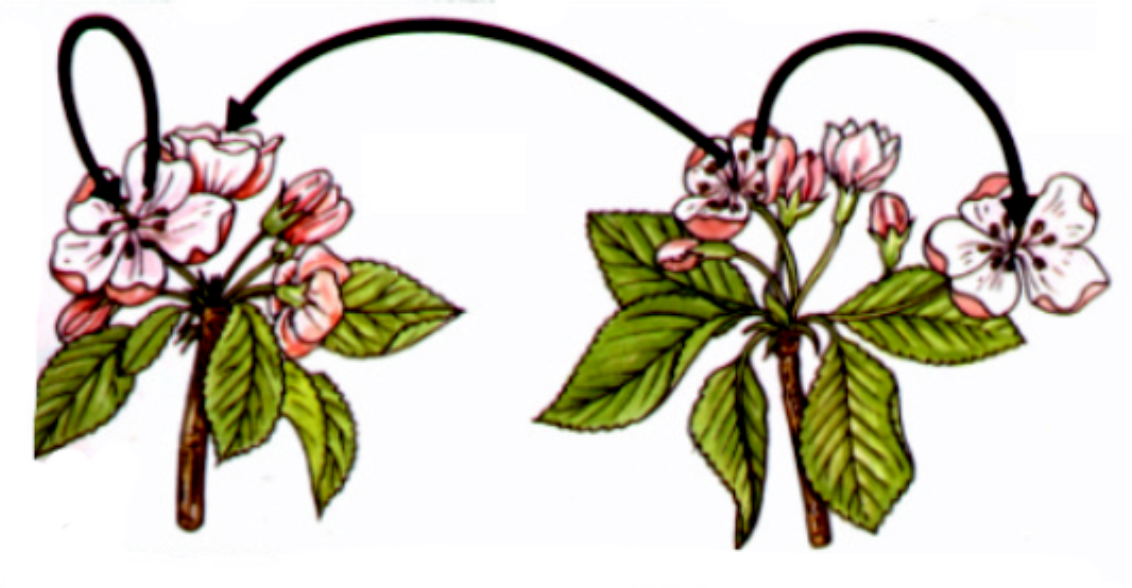 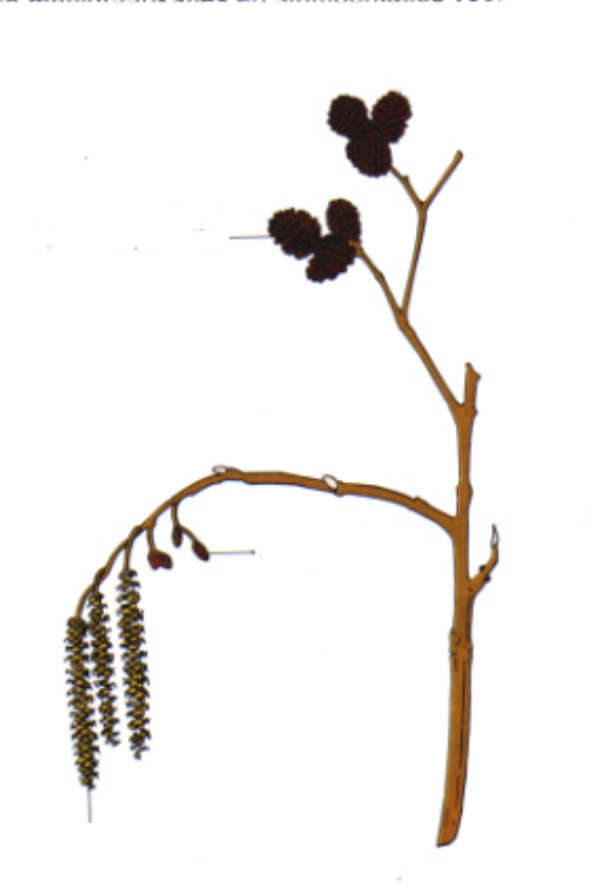 Oud stamperkatje
stamperkatje
meeldraadkatje
De els heeft éénslachtige bloemen: vrouwelijke bloemen (stamperkatjes) en mannelijke bloemen (meeldraadkatjes)
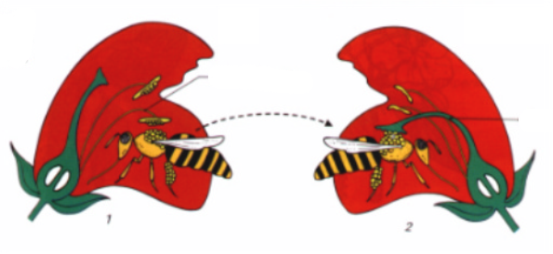 Meeldraad brengt stuifmeel op rug van het insect
Stuifmeel komt op de stempel
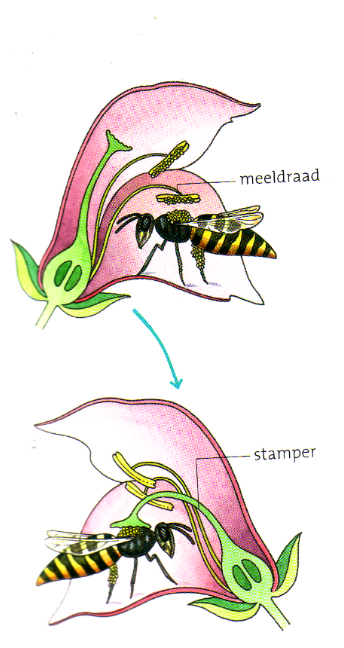 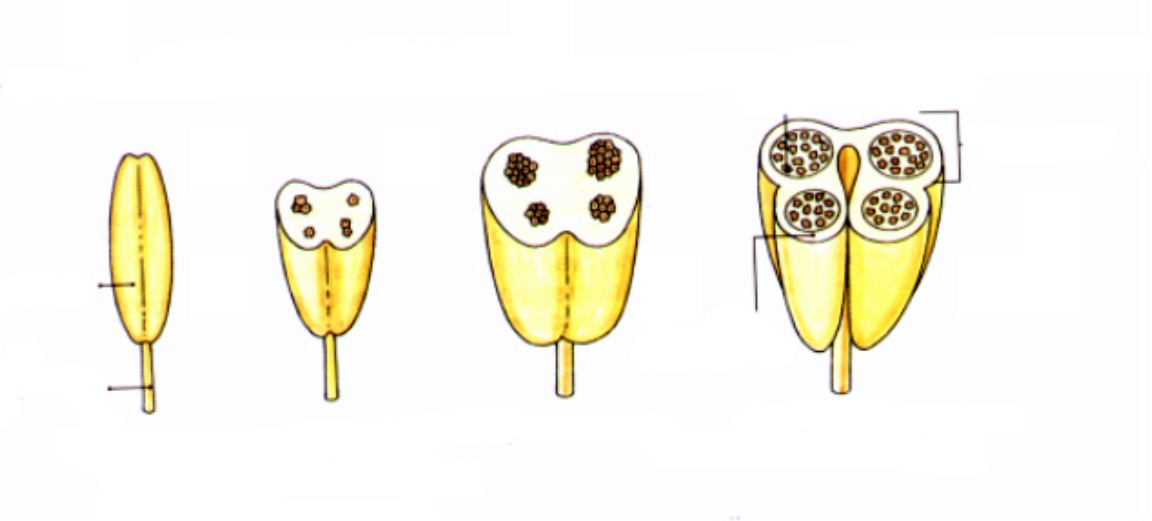 helmhokje
stuifmeelkorrel
helmhokje
wand
helmdraad
Stuifmeelkorrels zijn de spermacellen van een plant.Zij ontstaan in de meeldraden d.m.v. reductiedeling
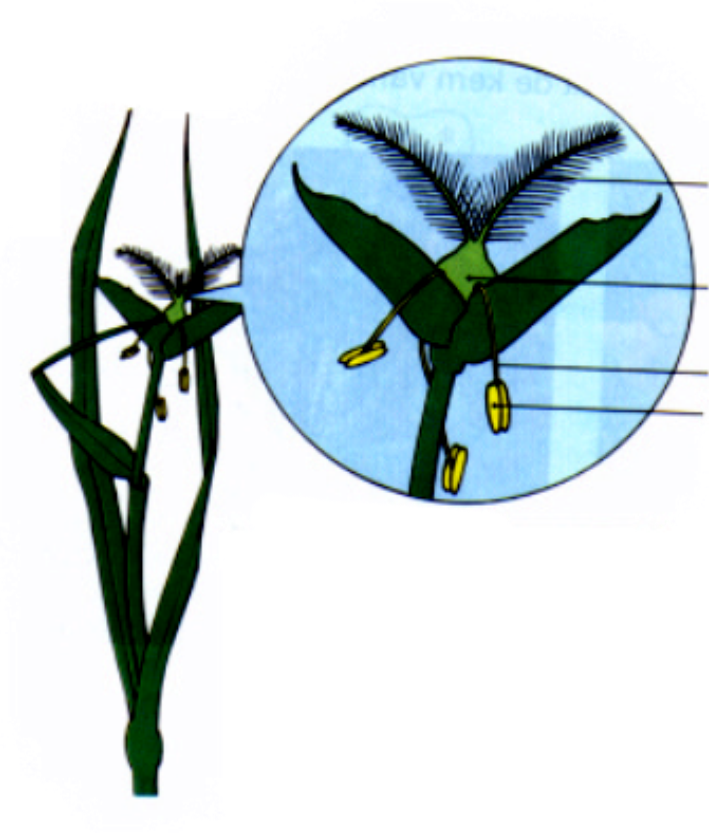 stempel
vruchtbeginsel
helmdraad
helmhokje
Gras is een windbloeier:
Grote veervormige stempels om stuifmeel op te vangen
Meeldraden hangen buiten de bloem
Geen opvallende kleuren
Licht stuifmeel
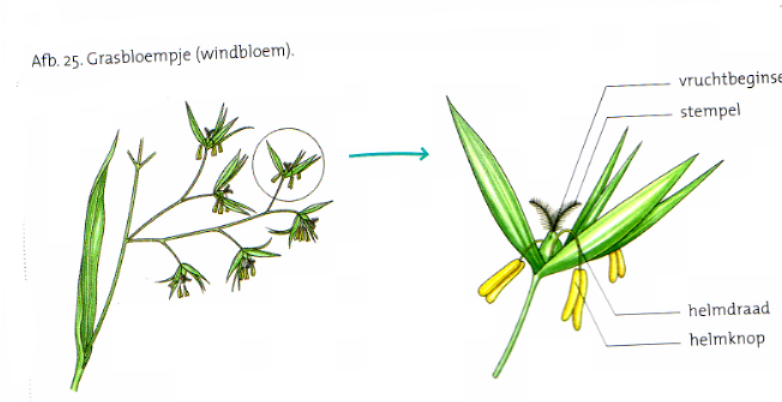 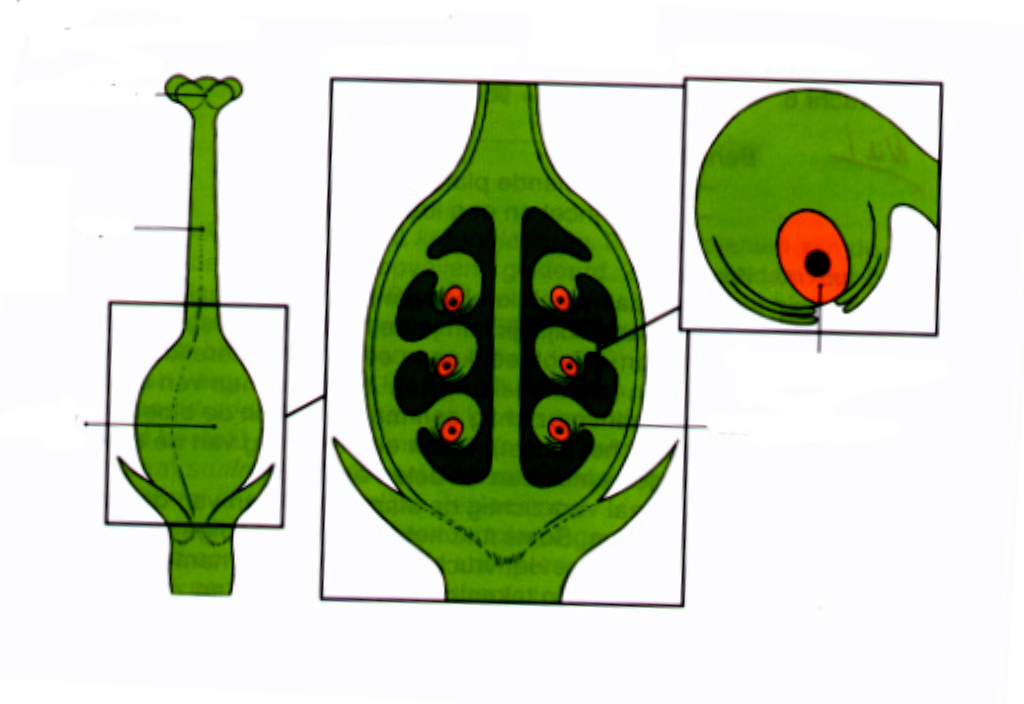 stijl
Eicel met kern
zaadbeginsel
vruchtbeginsel
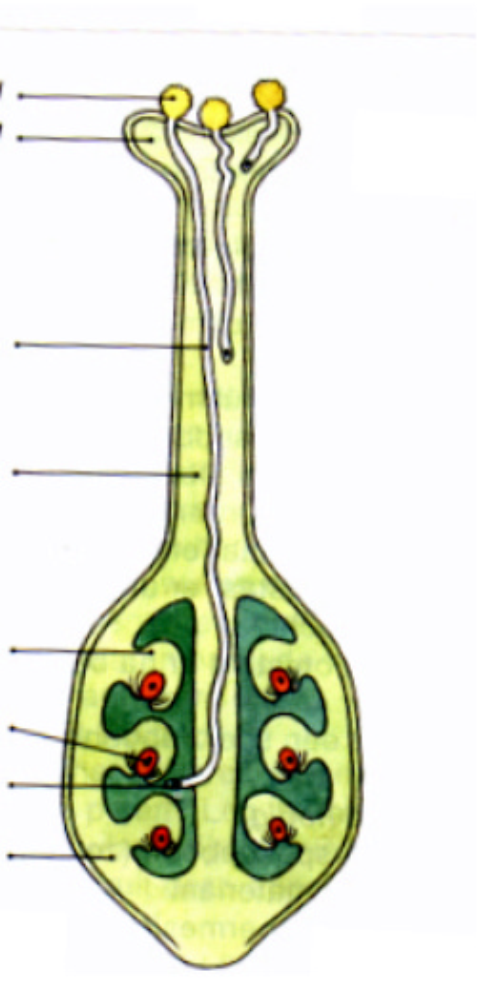 stuifmeelkorrel
stempel
stuifmeelbuis
stijl
zaadbeginsel
Kern van de eicel
Kern van de stuifmeelkorrel
vruchtbeginsel
Vruchten
Vergroeide kroonbladeren
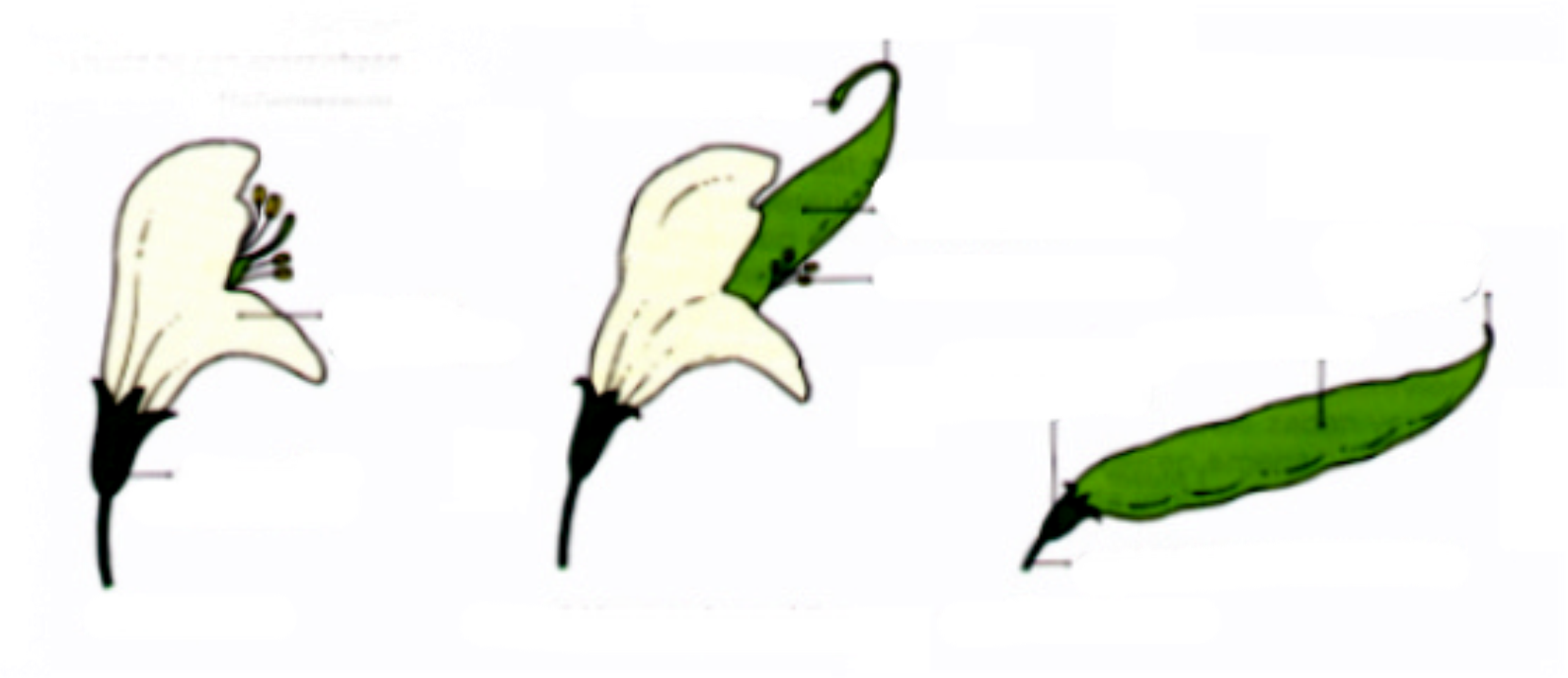 stijl
stempel
vruchtbeginsel
meeldraden
vrucht
Vergroeide kelkbladeren
Overblijfsel van stijl
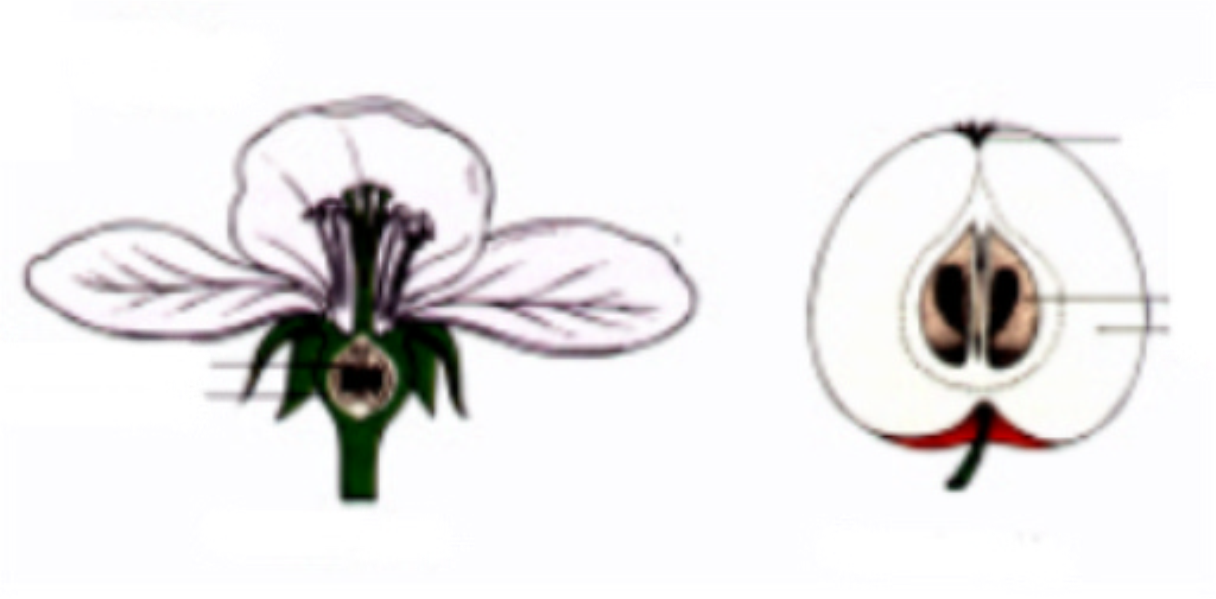 vruchtbeginsel
kroontje
klokhuis
vruchtvlees
bloembodem
Vruchttype
Droge vruchten 
Eenzadige en niet openspringen- Graanvrucht (caryopsis):Vruchtwand met de zaadhuid vergroeid en veelal omgeven door een schudblad (kafje)(grassen) •- Dopvrucht: Vruchtwand en zaadhuid niet vergroeid, ontstaan meestal uit 1hokkig vruchtbeginsel (zonnebloem,paardenbloem,boterbloem) - Noot: Vruchtwand is 1 of meerhokkig (kastanje, beuk, eik, walnoot, hazelnoot)
Meerzadig en openspringende vruchten -Splitvrucht (kaasjeshuid) valt uit elkaar in éézadige delen - Kluisvrucht (ooivaarsbek) - Doosvrucht	- Kokervrucht, een vruchtblad (ridderspoor) 	- Peul, twee vruchtbladen (erwt, boon) 	- Hauw, bestaat uit 2 vruchtbladen waarvan de lengte minstens drie x zo lang is als de breedte 	(raapzaad) 	- Echte doosvrucht, meerbladige vrucht
Vlezige vruchten 
- Bes: zaden zitten vrij in het vruchtmoes (soms vloeibaar) (tomaat, druif, banaan, meloen, komkommer) 

- Citrusvrucht: leerachtige kleurige, etherische oliën bevattende dunne buitenlaag sponzige witte geurloze en smaakloze middenlaag en de vliezige binnenlaag bevat de sapzakjes
- Steenvruchten: vlezig mesocarp en hard endocarp) enkelvoudig (kers, perzik, pruim, nectarin, mango) samengesteld (vlier, hulst)

- Pitvruchten: endocarp rond de zaden is leerachtig (klokhuis), het mesocarp vormt het vruchtvlees en de schil (exocarp) is zeer dun. (appel, peer)
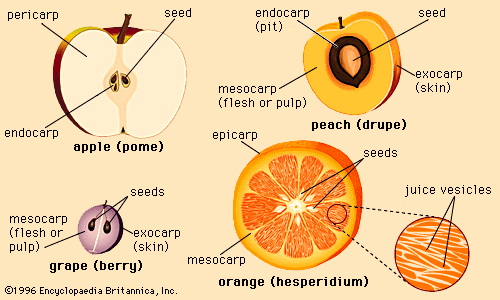 Fasen in de vruchtontwikkeling 
Eerste stadium
Ontwikkelen  zaadknoppen Uitgroeien bloembodem.De zaadknoppen produceren het groeihormoon cytokinine.(celdeling)

Tweede stadium
Vrucht is al in grootte toegenomen. Het  zaad gaat andere hormonen te produceren. Afhankelijk van de soort zijn dit gibberellinezuur of auxine. (Vergroten van de cellen)

Derde stadium
Het vruchtbeginsel begint al echte vorm aan te nemen. De zaadjes binnen in het fruit zijn al echte zaden geworden en hebben een gedroogde zaadmantel.
Vierde stadium
Het fruit volgroeid, maar de vrucht is nog steeds zuur, melig, groen en hard. Het fruit is nog niet rijp. 
Vijfde stadium
Ethyleen zorgt voor de verhoogde productie van bepaalde enzymen. Zuur deeltjes worden afgebroken. Zetmeel wordt omgezet in suikers. Water wordt opgenomen.
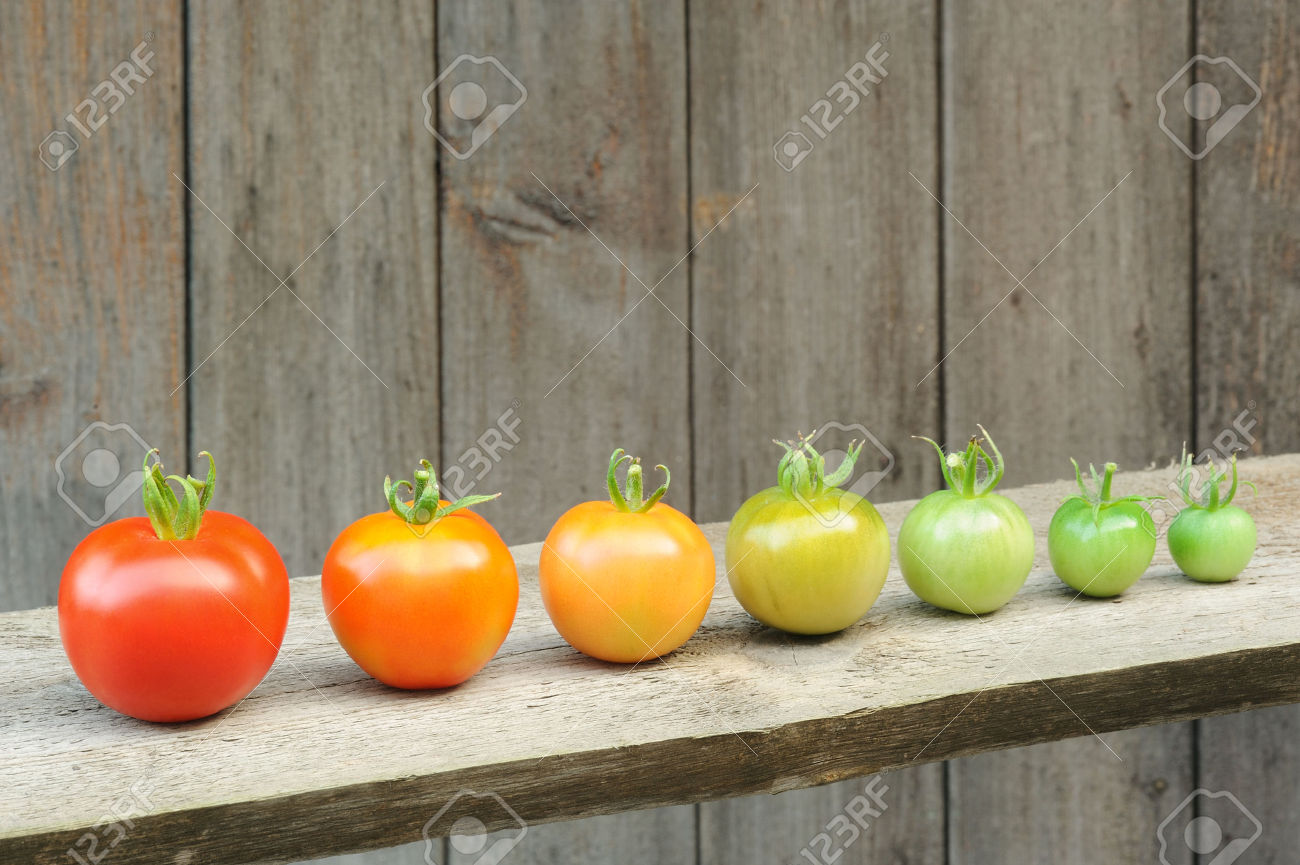 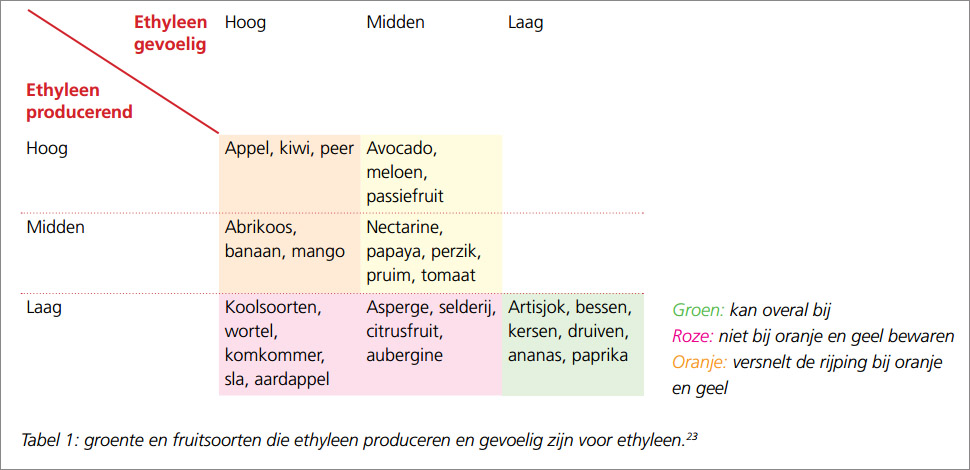 Zaden
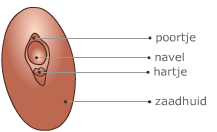 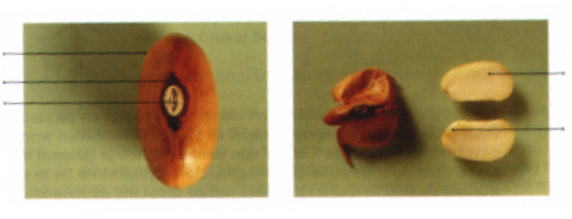 zaadhuid
zaadlob
poortje
navel
kiempje
De zaadhuid geeft beschermingDe navel is de plek waarmee de boon heeft vastgezeten aan de peulHet poortje neemt water op en de kiem wordt “wakker”De zaadlobben bevatten reservevoedsel waarmee de kiem kan groeien
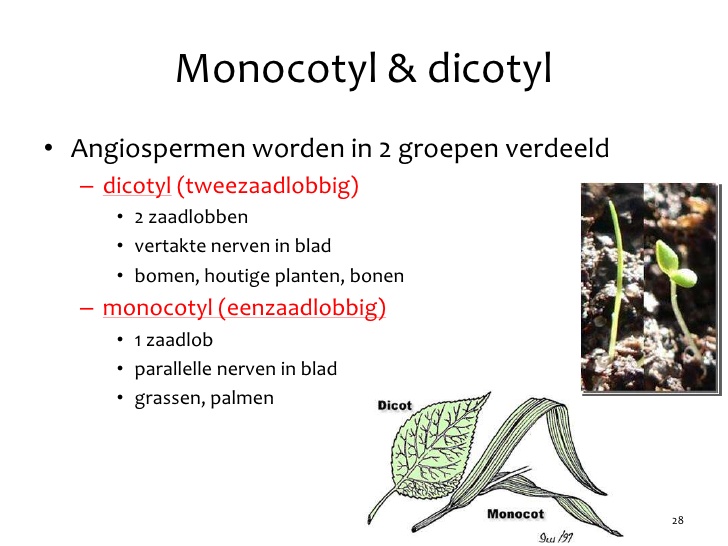 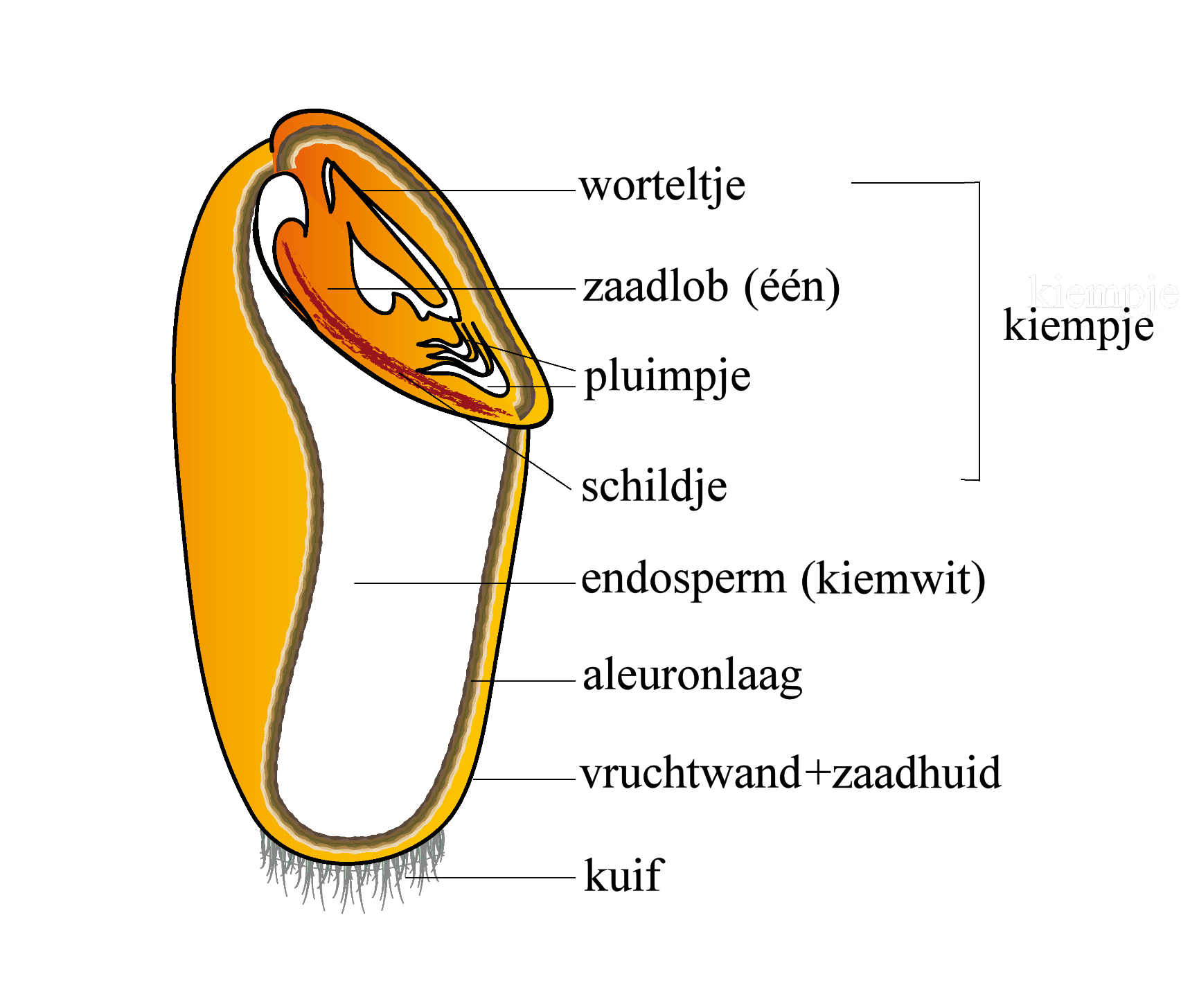 Eenzaadlobbig
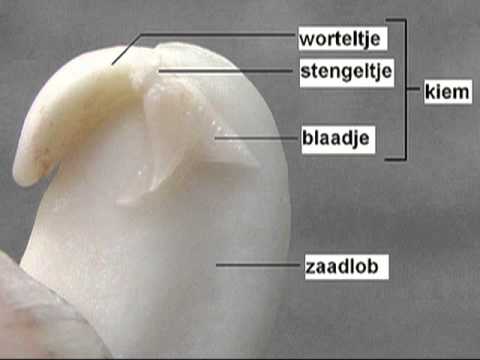 Tweezaadlobbig
Fasen bij het kiemen van zaad
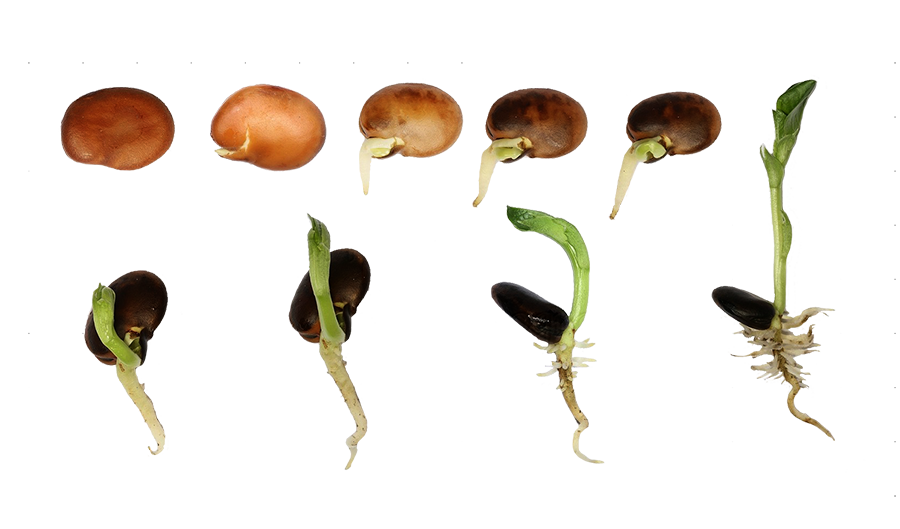 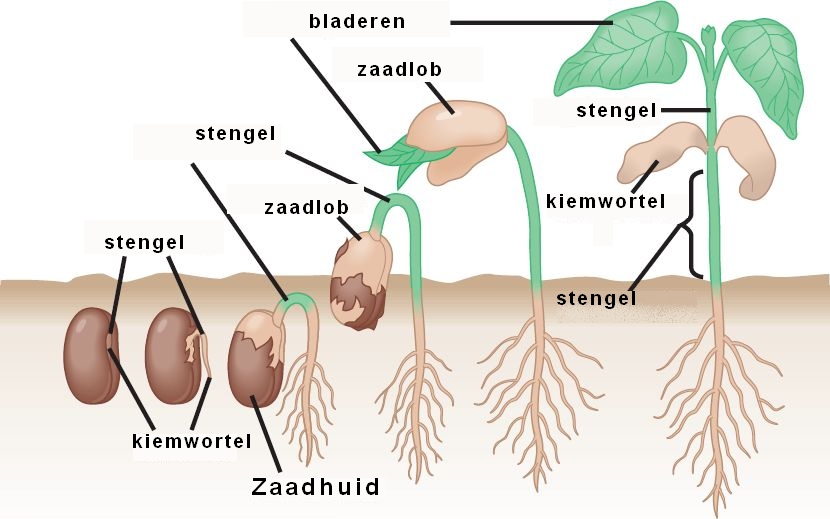 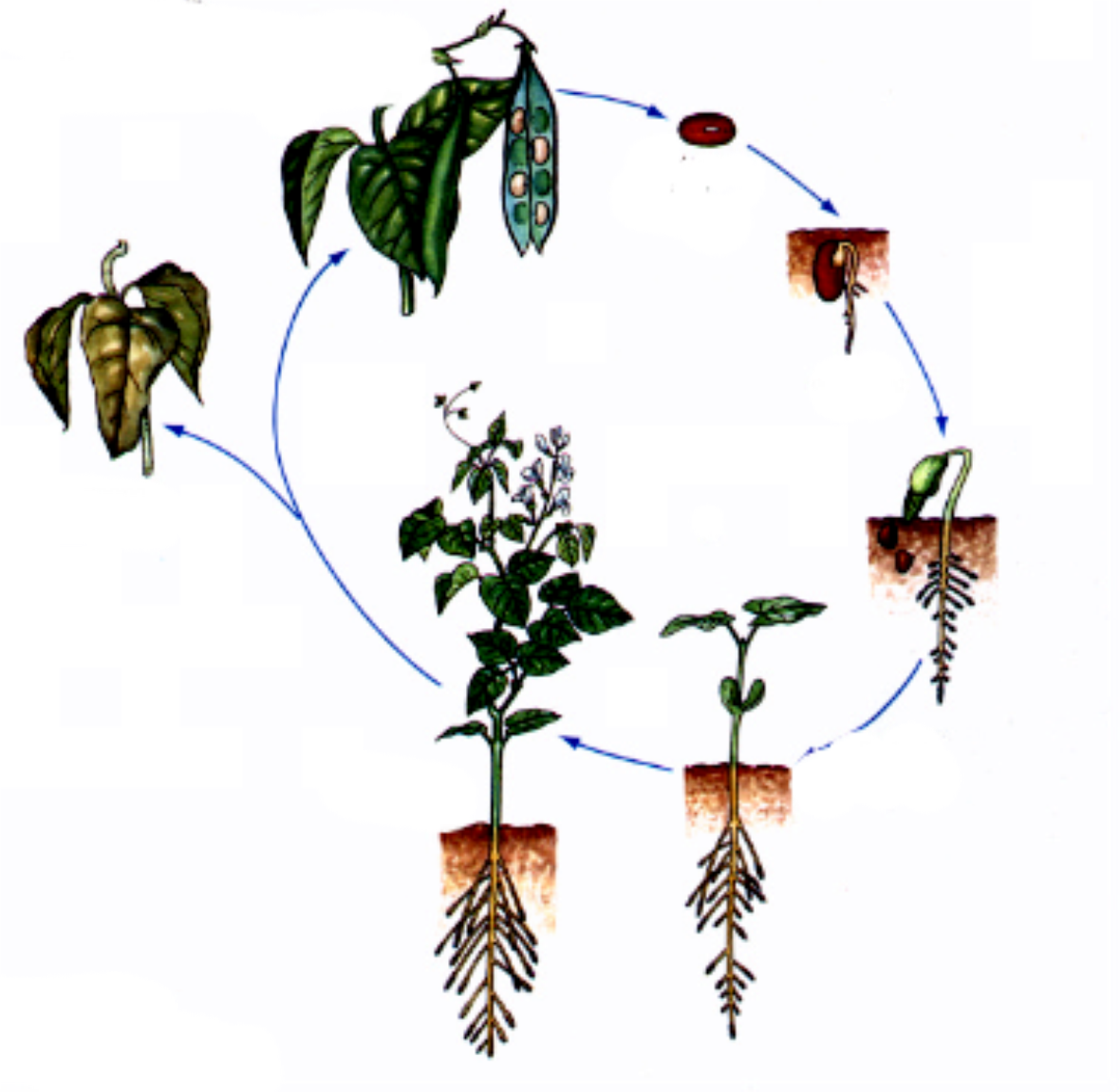 Vorming van zaden
ontkieming
sterven
bloei
groei
Levenscyclus van de bruine boon
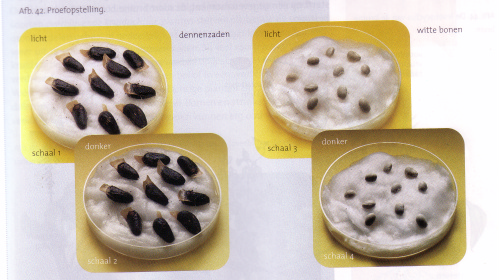 Licht:		Dennenzaden bevatten bladgroen
		Witte bonenzaden bevatten bladgroen
Donker: 	Dennenzaden bevatten bladgroen
		Witte bonenzaden bevatten geen bladgroen

 Witte bonenzaden hebben licht nodig om bladgroen te maken
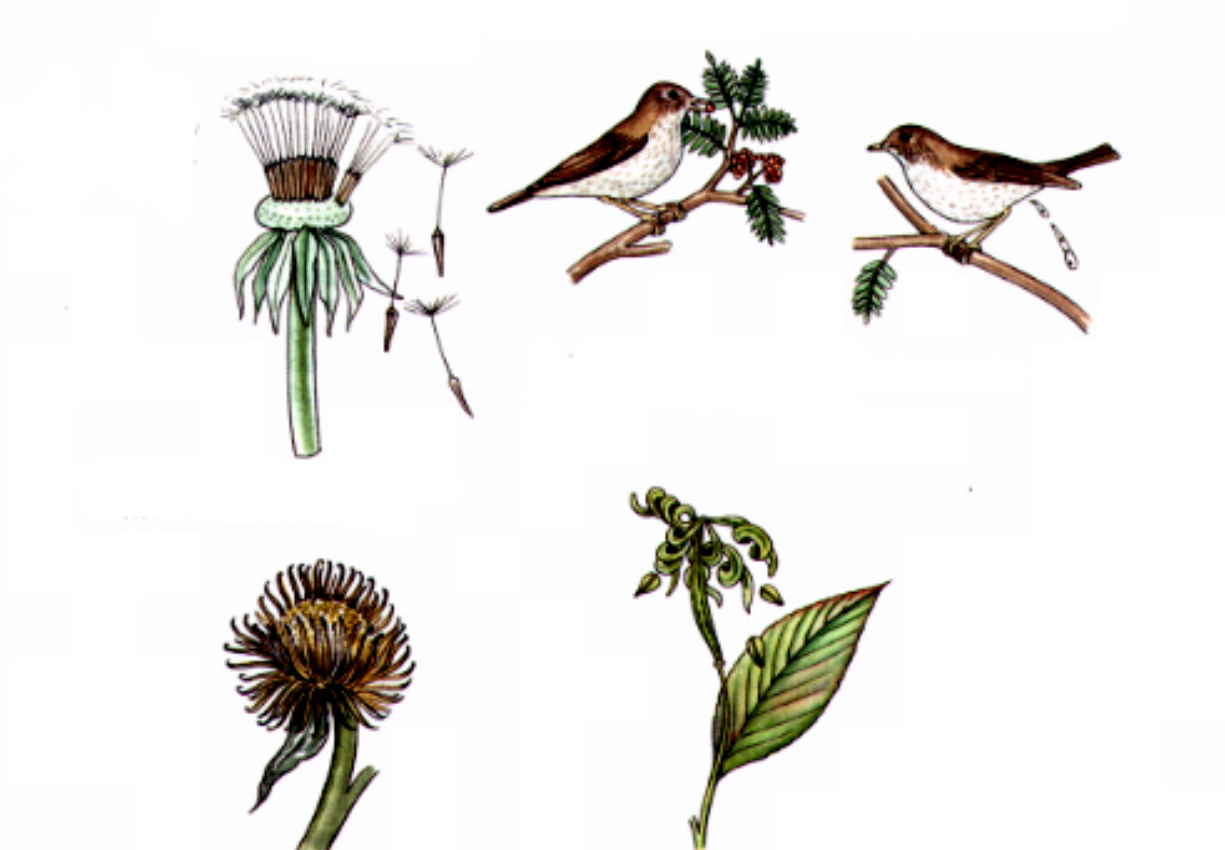 Verspreiding van zaden door wind, dieren of door de plant zelf